Motivation – Ein Überblick in Dichotomien
Prof. Dr. Detlef Urhahne
29.01.2021
Überblick
Motivation vs. Motiv
Annäherung vs. Vermeidung
Lernziele vs. Leistungsziele
Intrinsische vs. extrinsische Motivation
Attribution
Internal vs. external
Stabil vs. variabel
29.01.2021
Professur für Pädagogische Psychologie
2
Motivation vs. Motiv
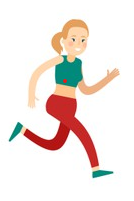 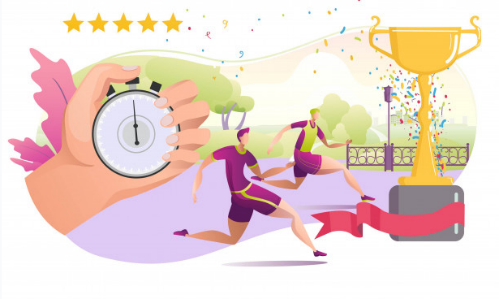 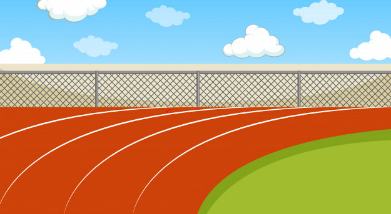 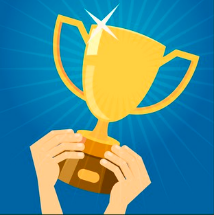 Motiv
Motivation
Situation
Handeln
+
=
- bietet Anreize zur
  Bedürfnisbefriedigung
- aktueller psychischer Prozess

- nicht beobachtbar

- Grund für bestimmtes Verhalten
- zeitlich überdauerndes Bedürfnis

- nicht beobachtbar

- Streben nach Leistung, Macht oder
  sozialem Anschluss
- nach außen sichtbares
  Verhalten
von
29.01.2021
Professur für Pädagogische Psychologie
3
Annäherung vs. Vermeidung
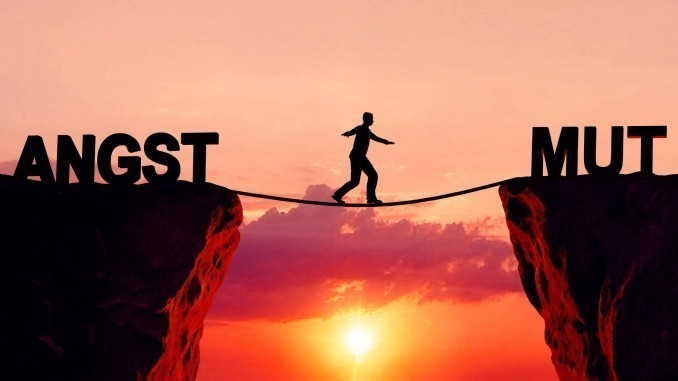 Ein Annäherungs-Vermeidungs-Konflikt liegt vor, wenn ein Ziel sowohl positive als auch negative Elemente beinhaltet.
Beispiel Klausur:
Annäherung: Ich lerne, um eine gute Note zu erhalten.
Vermeidung: Ich lerne, um nicht durch die Prüfung zu fallen.
Obwohl beide Arten dem Lernen dienlich sind, unterscheiden sie sich fundamental in den begleiteten Emotionen.
Annäherungsmotivation wird durch Hoffnung gespeist, Vermeidungsmotivation durch Angst.
29.01.2021
Professur für Pädagogische Psychologie
4
Lernziel vs. Leistungsziel
Personen richten ihr Handeln nach Zielen aus.
In der Schule sind zwei Ziele von hoher Relevanz: Lern- vs. Leistungsziele.
29.01.2021
Professur für Pädagogische Psychologie
5
Förderung von Lern- vs. Leistungszielen
29.01.2021
Professur für Pädagogische Psychologie
6
Intrinsische vs. extrinsische Motivation
Klassische Sichtweise
Jede Handlung ist extrinsisch motiviert, da sie von außen durch Anreize der Situation veranlasst wird.




Modernere Sichtweise
Handlungen sind intrinsisch motiviert, wenn nicht äußere Anreize, sondern die Tätigkeiten an sich belohnend wirken.
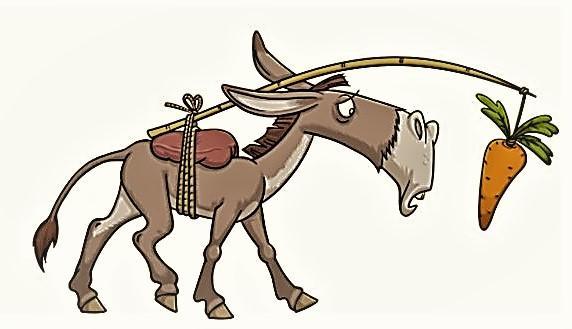 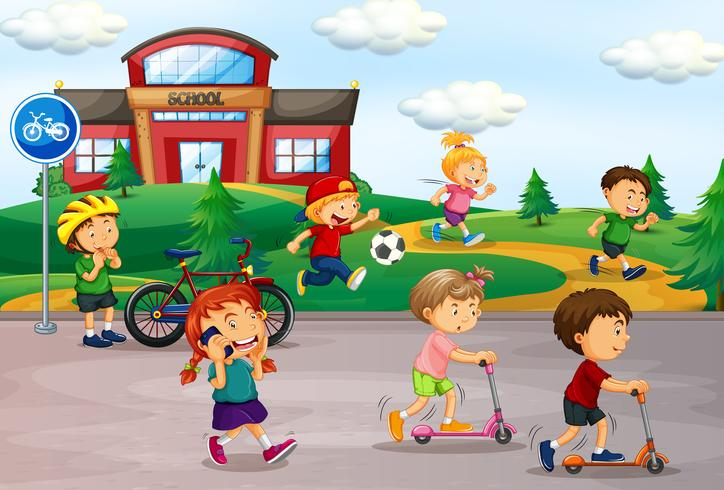 29.01.2021
Professur für Pädagogische Psychologie
7
Fehlvorstellungen zur intrinsischen Motivation
Jede Lernhandlung sollte als intrinsisch motivierend empfunden werden.



Extrinsische Anreize gefährden die intrinsische Motivation.



Lehrkräfte können die intrinsische Motivation der Schülerinnen und Schüler nicht verändern.
29.01.2021
Professur für Pädagogische Psychologie
8
Fehlvorstellungen zur intrinsischen Motivation
Jede Lernhandlung sollte als intrinsisch motivierend empfunden werden.
Nein! Es gibt Lernhandlungen, die wenig Freude bereiten. Hier ist es nicht falsch, eine Belohnung für gutes Lernen in Aussicht zu stellen.
29.01.2021
Professur für Pädagogische Psychologie
9
Fehlvorstellungen zur intrinsischen Motivation
Extrinsische Anreize gefährden die intrinsische Motivation.
Extrinsische Anreize vermindern die eigene Lust am Lernen nur dann, wenn sie gegenständlich, kontingent und erwartbar dargeboten werden (z.B. Geld für jede gute Note).
Extrinsische Anreize gefährden die eigene Lust am Lernen nicht, wenn sie unerwartet (z.B. überraschende Belohnung) oder verbal (z.B. Lob von der Lehrkraft) dargeboten werden.
29.01.2021
Professur für Pädagogische Psychologie
10
Fehlvorstellungen zur intrinsischen Motivation
Lehrkräfte können die intrinsische Motivation der Schülerinnen und Schüler nicht verändern.
Nein! Lehrkräfte können Bedingungen schaffen, die intrinsisch motiviertes Lernen ermöglichen. 
Schüler mitbestimmen lassen, Handlungsspielräume eröffnen, klare Rückmeldung von Erfolgen geben, Lernschwierigkeit an Kenntnisstand anpassen, Gruppenarbeit realisieren, gutes Lehrer-Schüler-Verhältnis etablieren etc.
29.01.2021
Professur für Pädagogische Psychologie
11
Attributionen
Attributionen sind Ursachenzuschreibungen von Handlungsergebnissen

Beispiel: „Warum bin ich durch die Klausur gefallen?“
„Der Lehrer hat so schwierige Aufgaben gestellt.“
„Ich habe mich zu wenig vorbereitet.“
„Ich hatte einfach nur Pech.“
„Für dieses Fach bin ich ehedem zu blöd.“
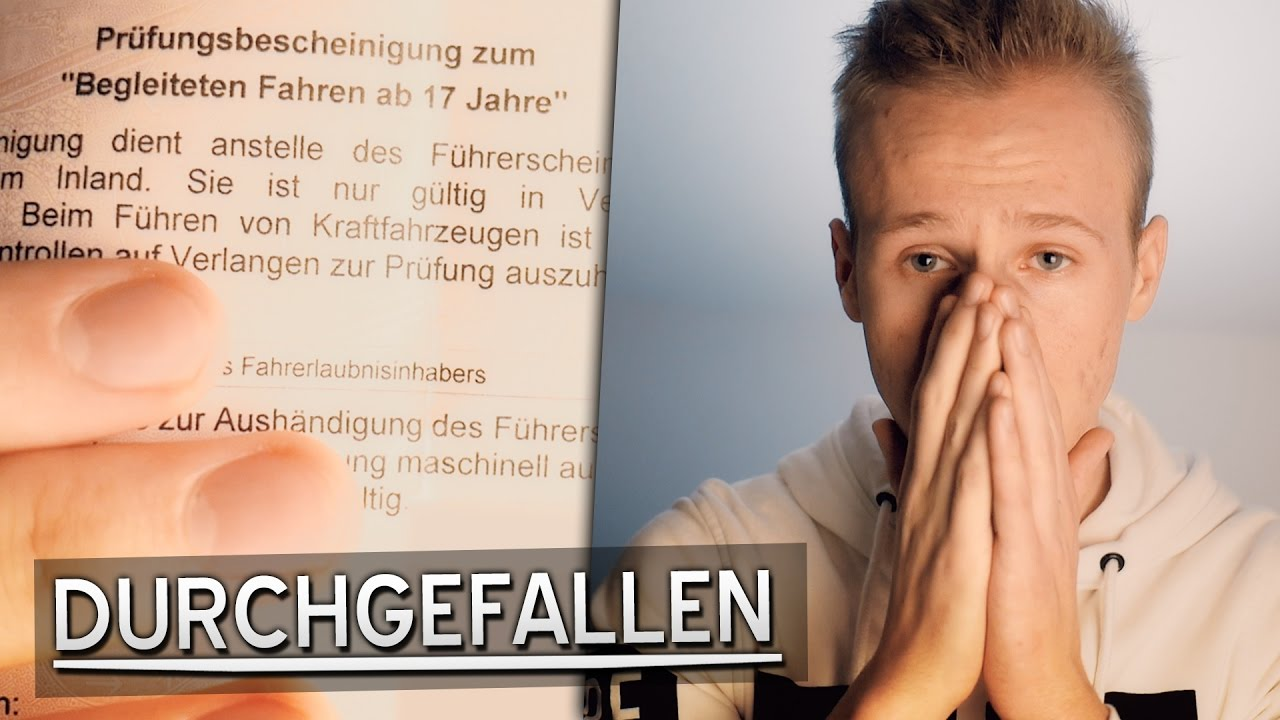 29.01.2021
Professur für Pädagogische Psychologie
12
Internale vs. externale Attributionen
Internal
Eigene Fähigkeit: „Für dieses Fach bin ich ehedem zu blöd.“
Eigene Anstrengung: „Ich habe mich zu wenig vorbereitet.“

External
Schwierigkeit der Aufgabe: „Der Lehrer hat so schwierige Aufgaben gestellt.“
Zufall: „Ich hatte einfach nur Pech.“


Externale Ursachenzuschreibungen schützen den Selbstwert der Person, aber fördern die eigene Lernbereitschaft nicht.
29.01.2021
Professur für Pädagogische Psychologie
13
Variable vs. stabile Attributionen
Variabel
Eigene Anstrengung: „Ich habe mich zu wenig vorbereitet.“
Zufall: „Ich hatte einfach nur Pech.“

Stabil
Eigene Fähigkeit: „Für dieses Fach bin ich ehedem zu blöd.“
Schwierigkeit der Aufgabe: „Der Lehrer hat so schwierige Aufgaben gestellt.“


Variable Ursachenzuschreibungen fördern die eigene Lernbereitschaft besser als stabile Ursachenzuschreibungen.
29.01.2021
Professur für Pädagogische Psychologie
14
Fazit
Es gibt verschiedene Arten von Motivation.

Vor einer Handlung: Annäherungs-/Vermeidungsmotivation, Lern-/Leistungsziele
Während einer Handlung: intrinsische Motivation
Nach einer Handlung: Attributionen

Lehrkräfte können mit ihren Handlungen auf die Motivation der Schülerinnen und Schüler einwirken, um sie in die richtigen Bahnen zu lenken.
29.01.2021
Professur für Pädagogische Psychologie
15
Bitte fragen Sie gerne nach!
Herzlichen Dank für Ihre 
Aufmerksamkeit!
29.01.2021
Professur für Pädagogische Psychologie
16